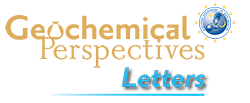 Alleon et al.
Chemical nature of the 3.4 Ga Strelley Pool microfossils
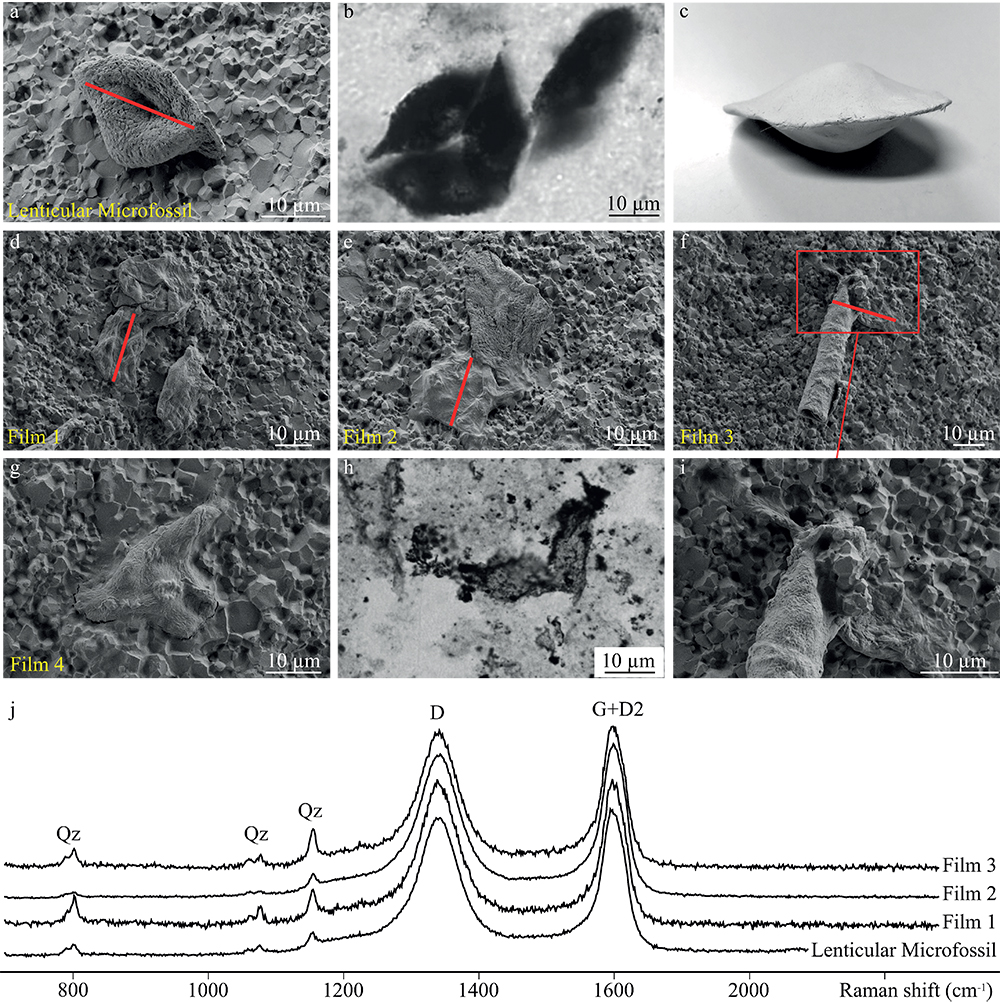 Figure 1 Optical photomicrographs, SEM images and Raman spectra of the 3.4 Ga Strelley Pool organic microfossils observed on a freshly fractured chert fragment. (a) SEM image of a lenticular Strelley Pool microfossil, (b) optical photomicrograph of Strelley Pool lenticular microfossils (Sugitani et al.,  2013)…
© 2018 The Authors
Published by the European Association of Geochemistry
under Creative Commons License CC BY 4.0
Alleon et al. (2018) Geochem. Persp. Let. 7, 37-42 | doi: 10.7185/geochemlet.1817